CSE 332 Autumn 2024Lecture 27: Complexity and Tractability
Nathan Brunelle
http://www.cs.uw.edu/332
Running Times
Operations
Input Size
Running Times
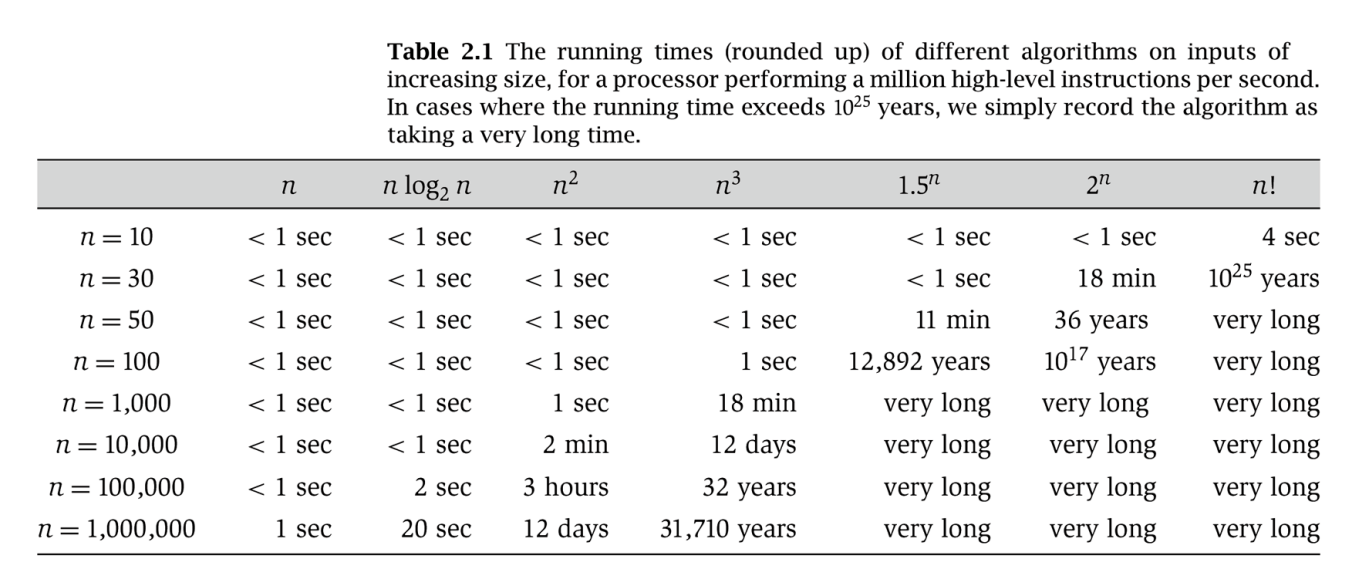 Tractability
7 Bridges of Königsberg
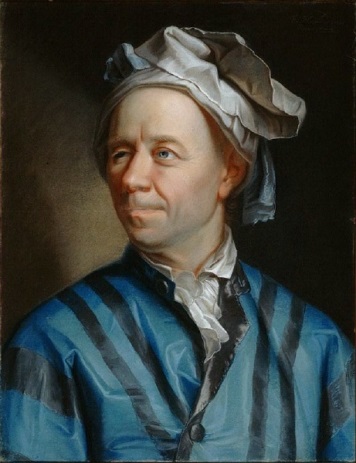 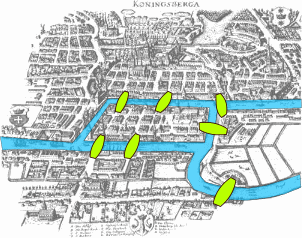 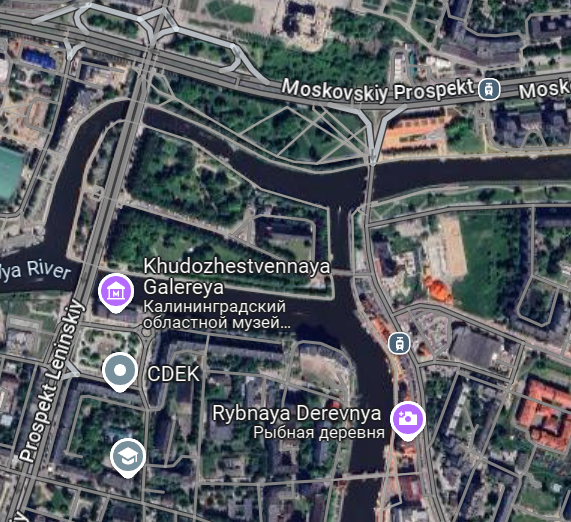 B
A
D
C
The Pregel River runs through the city of Koenigsberg, creating 2 islands. Among these 2 islands and the 2 sides of the river, there are 7 bridges. Is there any path starting at one landmass which crosses each bridge exactly once?
Euler Path Problem
B
B
A
A
D
D
C
C
Examples
Which of the graphs below have an Euler path?
B
B
A
A
D
D
C
C
D
B
No Euler path exists!
A
C
Euler’s Theorem
A graph has an Euler Path if and only if it is connected and has exactly 0 or 2 nodes with odd degree.
B
B
A
A
D
D
C
C
D
B
A
C
Algorithm for the Euler Path Problem
A Seemingly Similar Problem
B
G
C
E
A
H
F
D
Algorithms for the Hamiltonian Path Problem
Option 2: List all sequences, look for a path
B
D
E
A
C
Complexity Classes
Complexity Classes and Tractability
Intractable
Tractable
Members
Hamiltonian Path
Longest Path
Vertex Cover
Independent Set
Satisfiability
Most Board Game Strategies
Sorting
Shortest Path
Euler Path
Tractable
Intractable
Studying Complexity and Tractability
There are some problems that we do not have polynomial time algorithms to solve, but provided answers are easy to check
Hamiltonian Path:
It’s “hard” to look at a graph and determine whether it has a Hamiltonian Path
It’s “easy” to look at a graph and a candidate path together and determine whether THAT path is a Hamiltonian Path 
It’s easy to verify whether a given path is a Hamiltonian path
Gap?
Unknown!
Solving and Verifying Hamiltonian Path
Party Problem
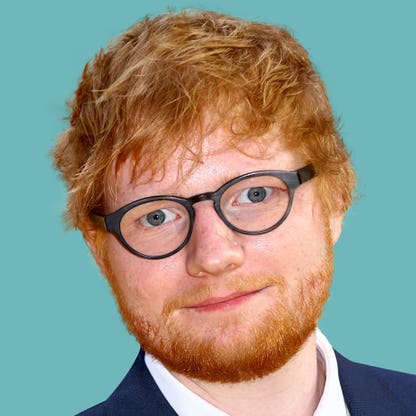 Draw Edges between people who don’t get along
How many people can I invite to a party if everyone must get along?
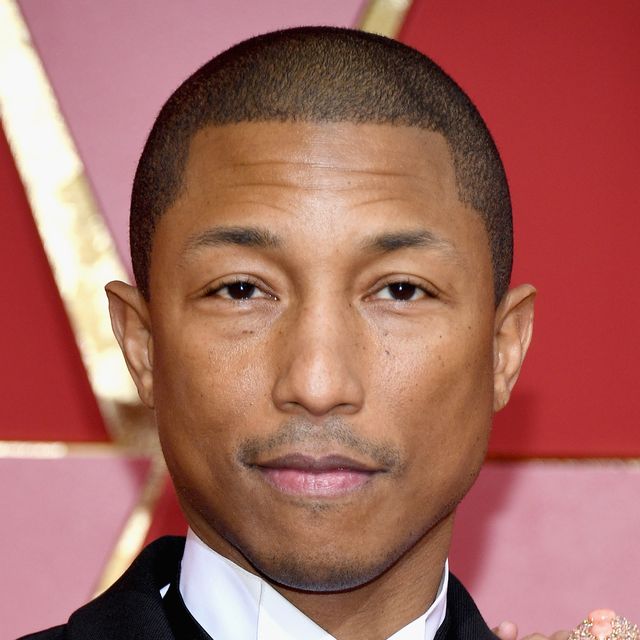 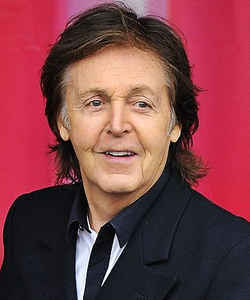 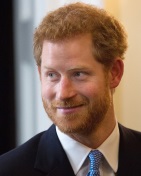 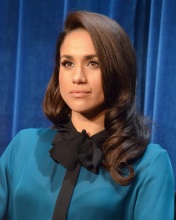 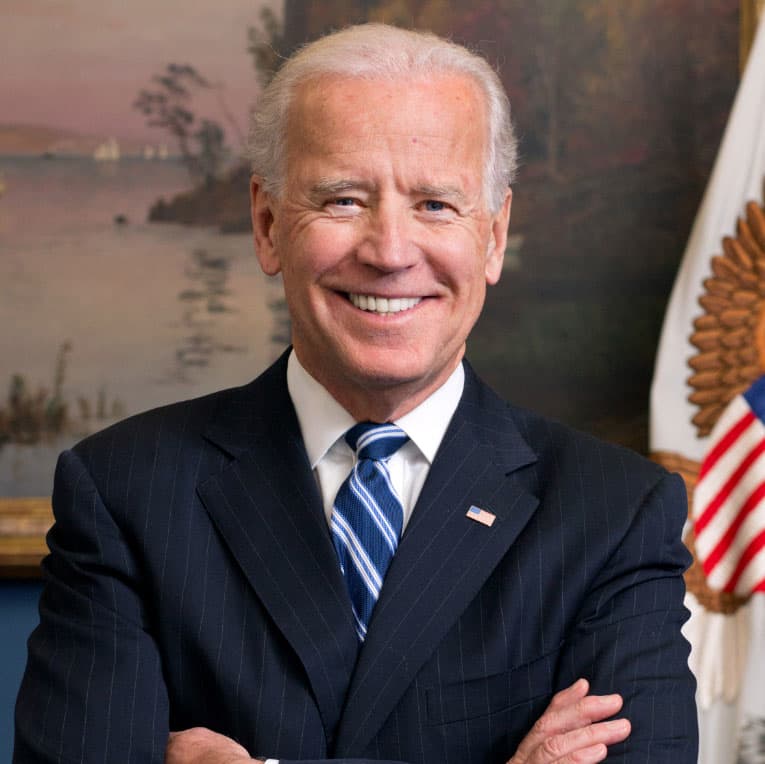 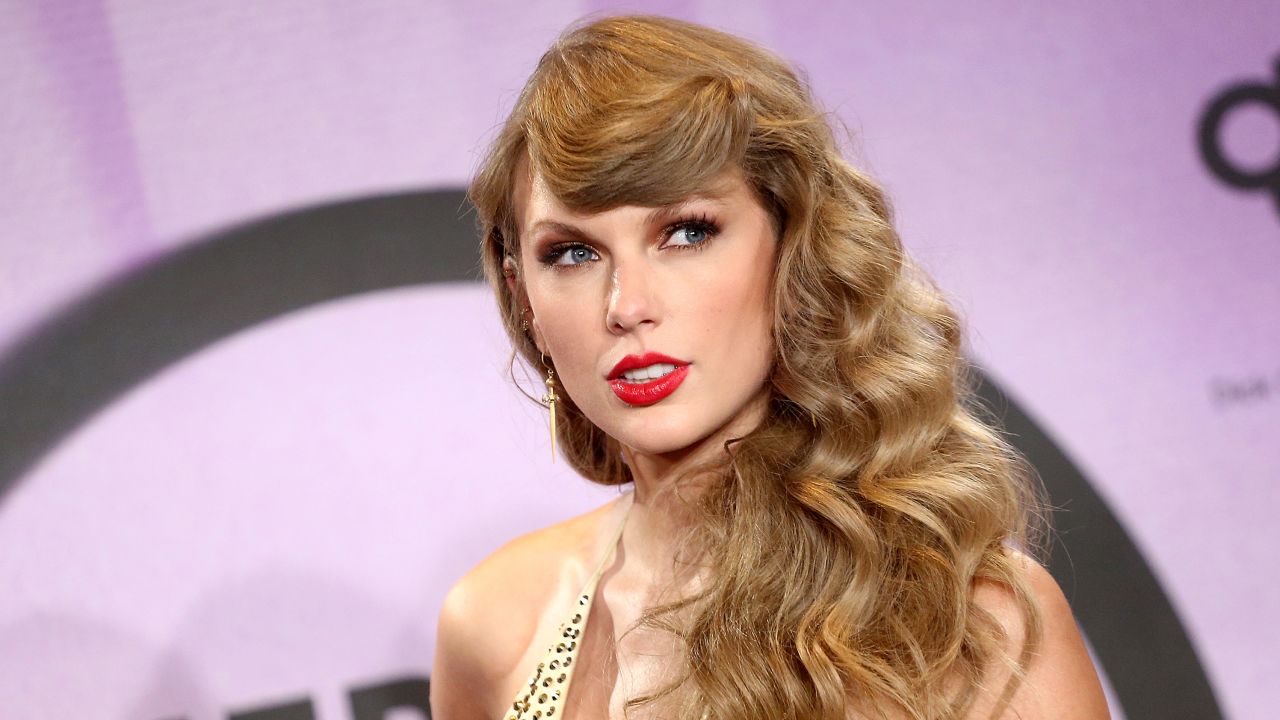 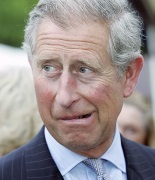 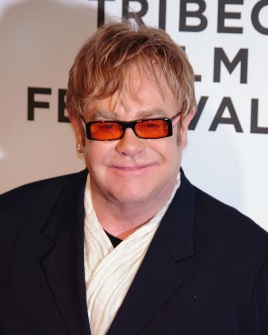 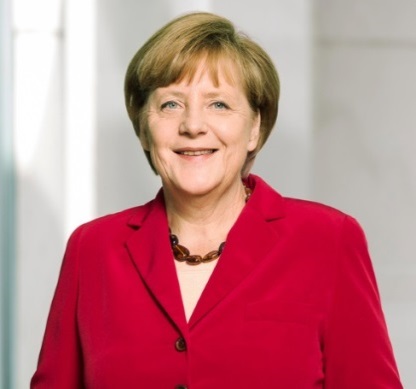 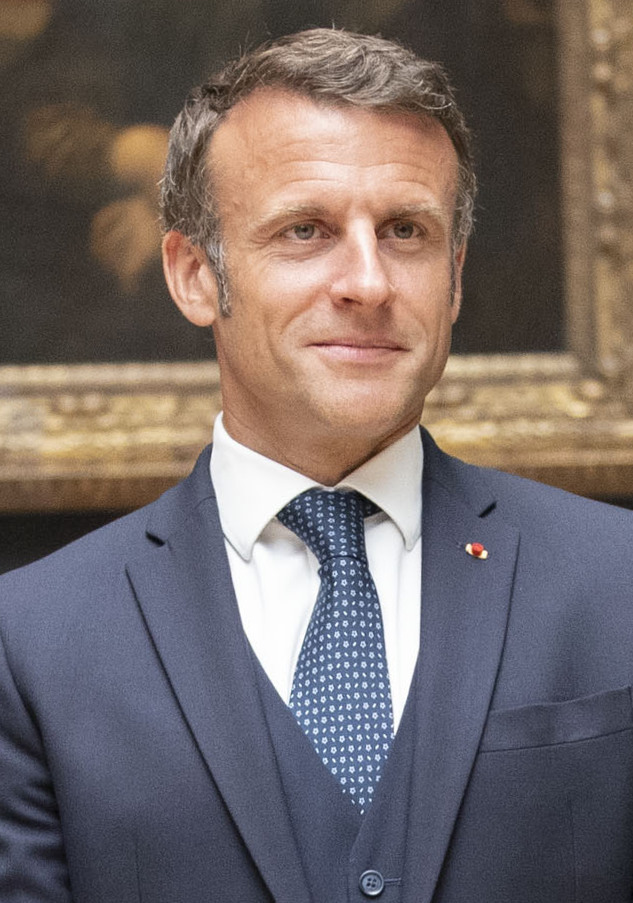 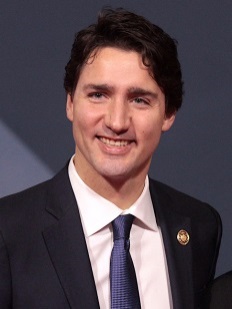 23
Independent Set
24
Example
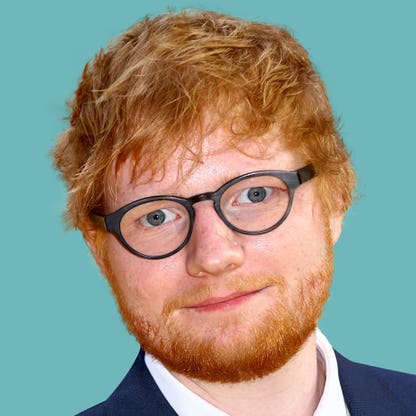 Independent set of size 6
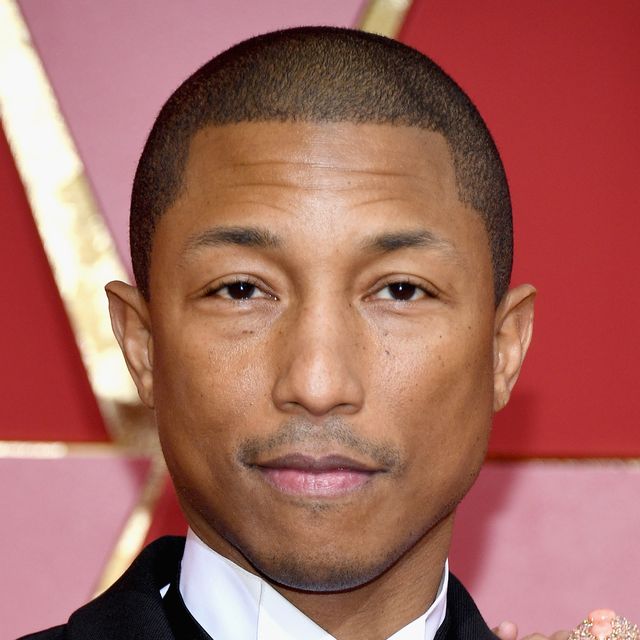 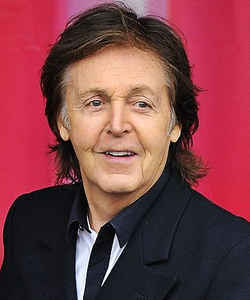 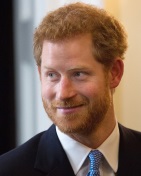 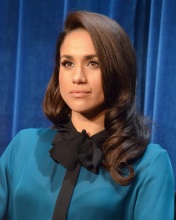 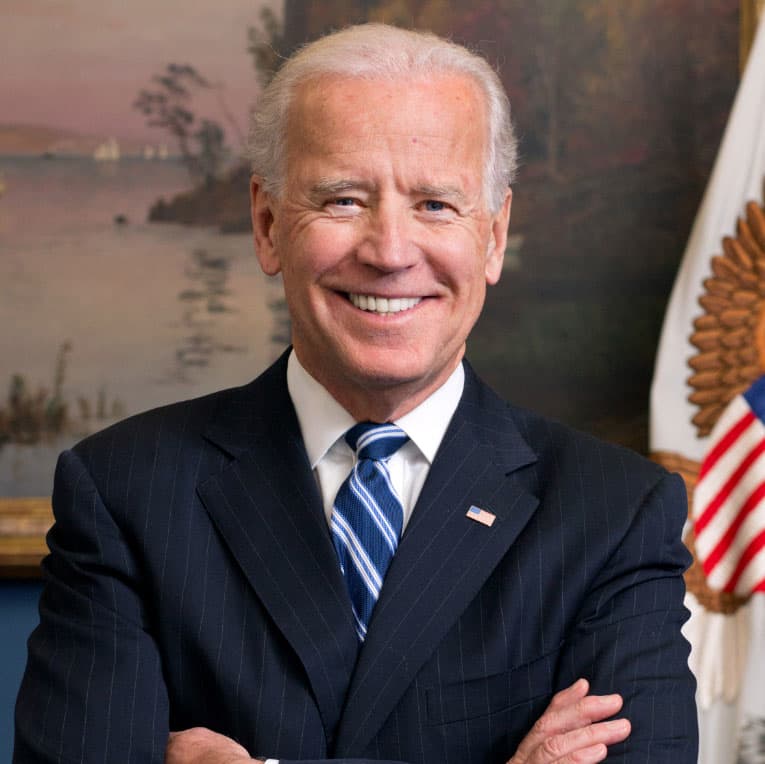 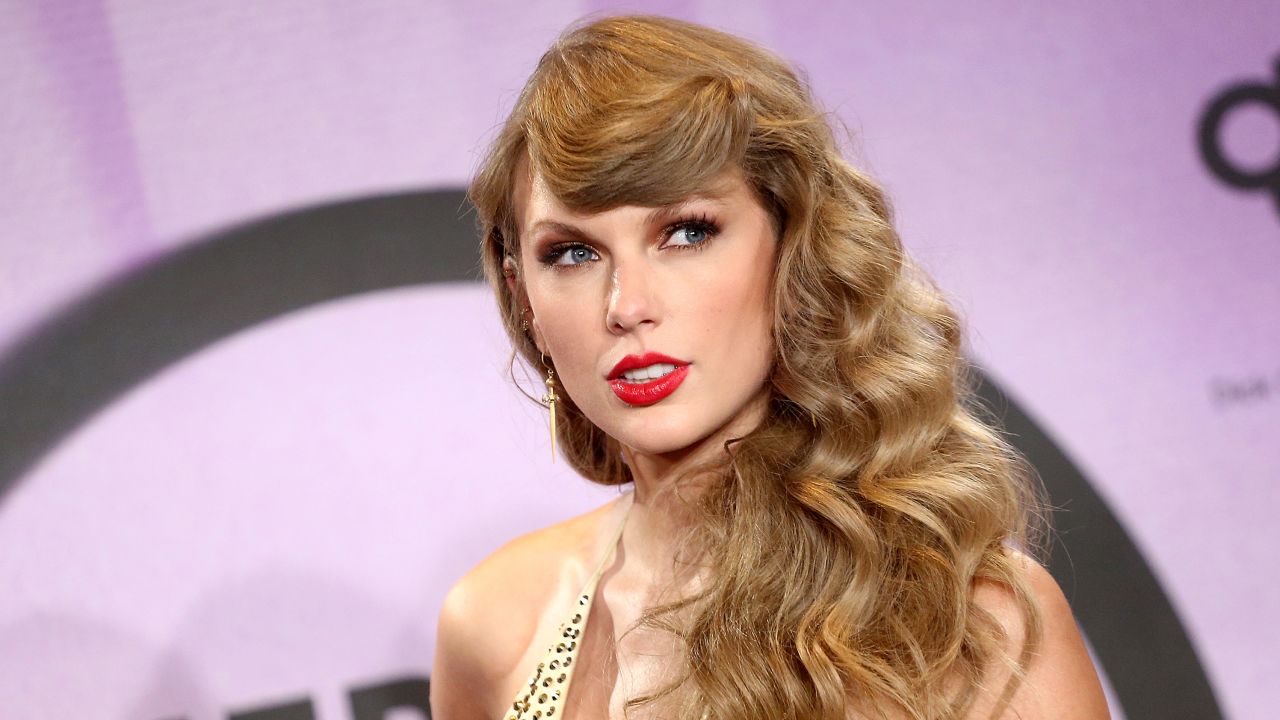 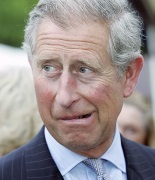 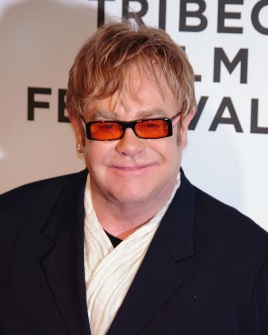 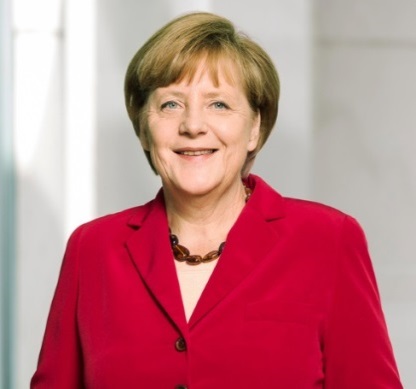 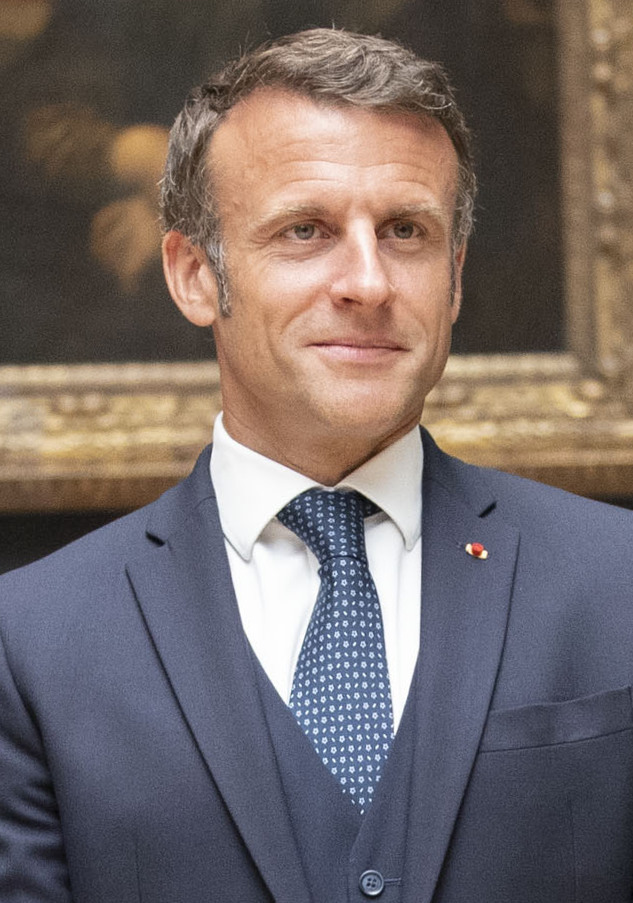 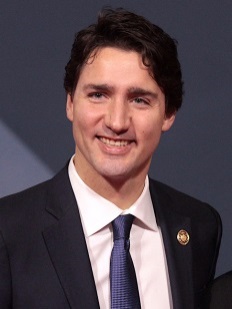 25
Solving and Verifying Independent Set
Generalized Baseball
27
Generalized Baseball
Need to place defenders on bases such that every edge is defended
How many defenders would suffice?
28
Vertex Cover
29
Example
Vertex cover of size 5
30
Solving and Verifying Vertex Cover
Checkers
Go
Chess
Vertex Cover
Independent Set
Hamiltonian Path
Cryptography
Prime factorization
Sorting
Shortest Path
Euler Path
Gap?
Unknown!
Way Cool!
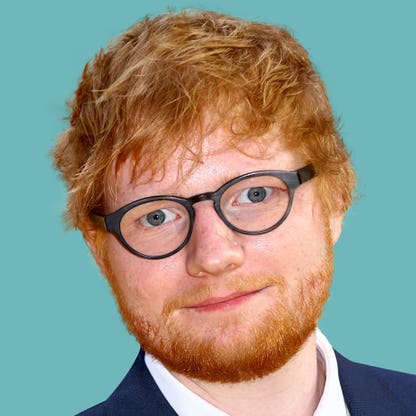 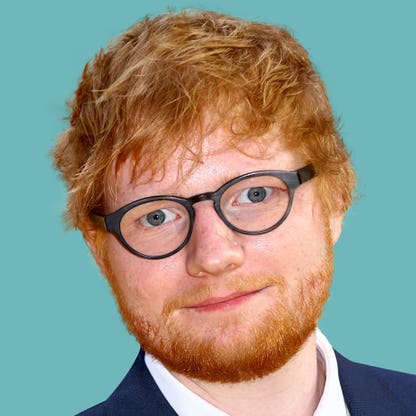 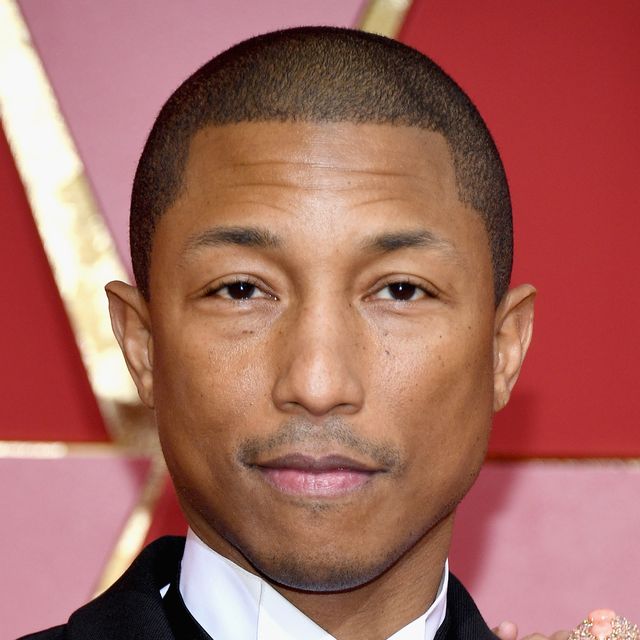 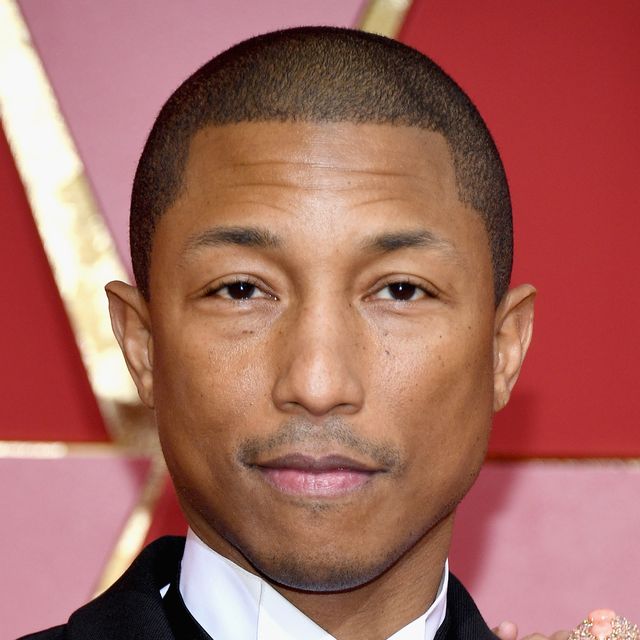 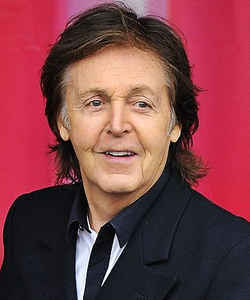 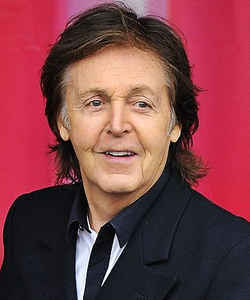 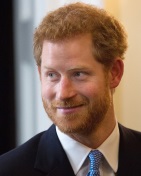 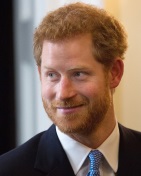 Independent Set
Vertex Cover
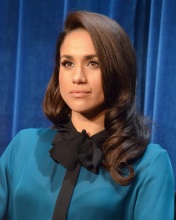 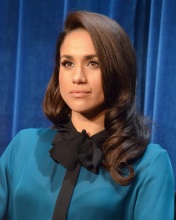 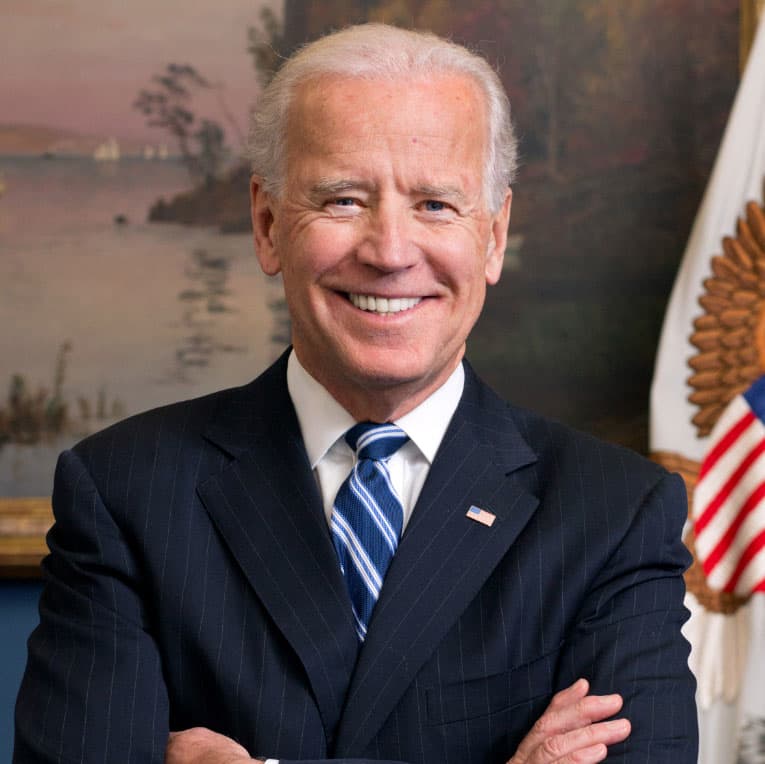 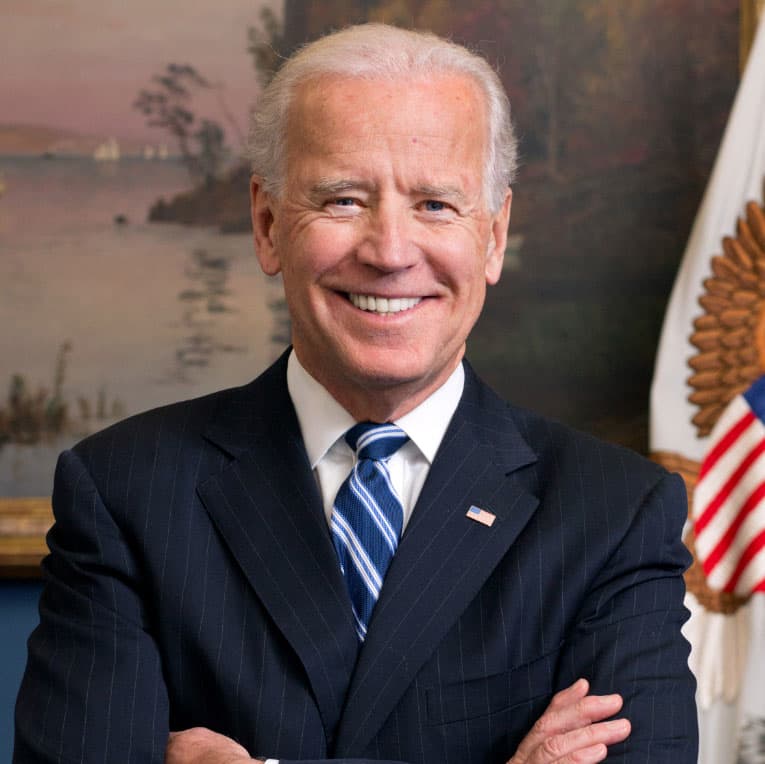 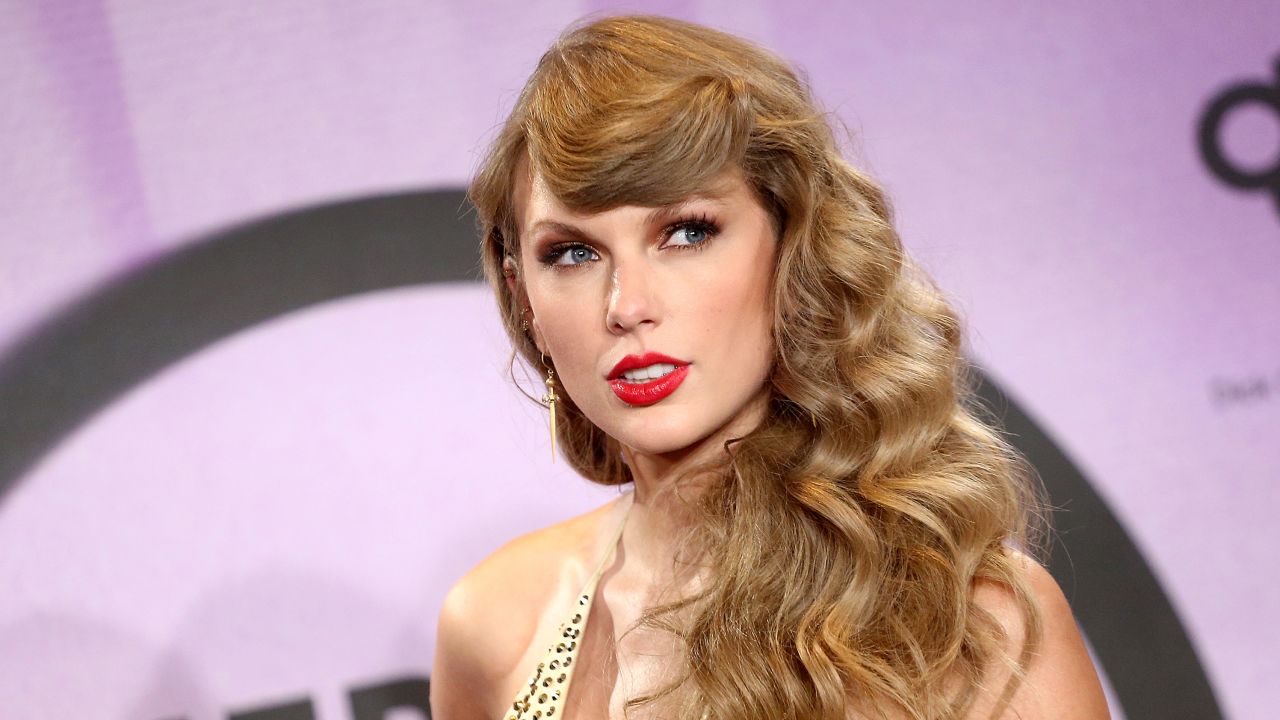 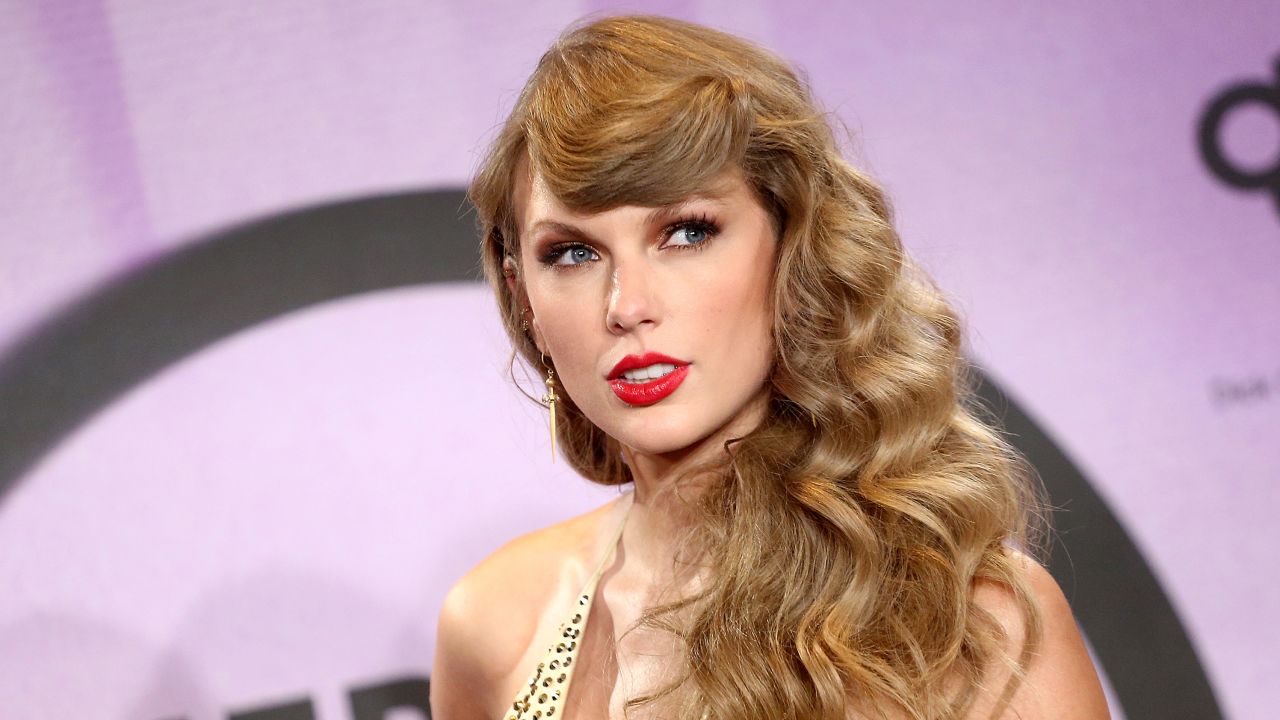 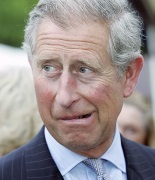 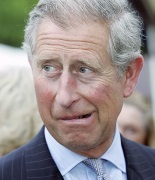 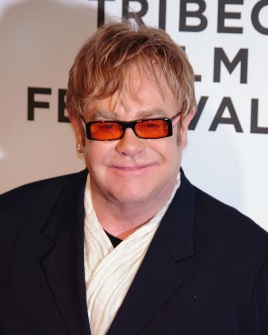 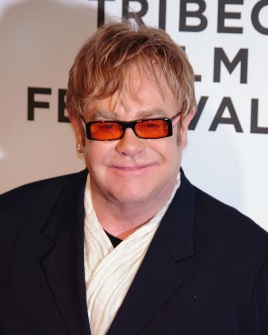 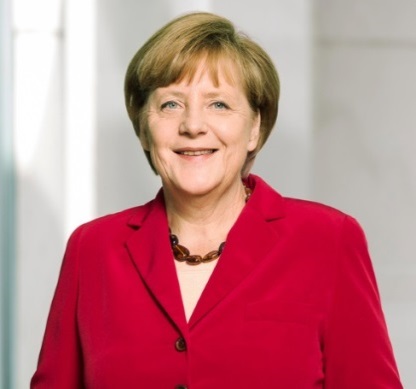 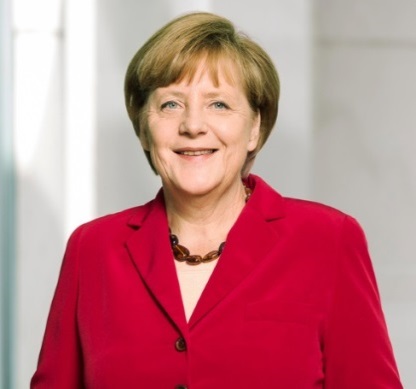 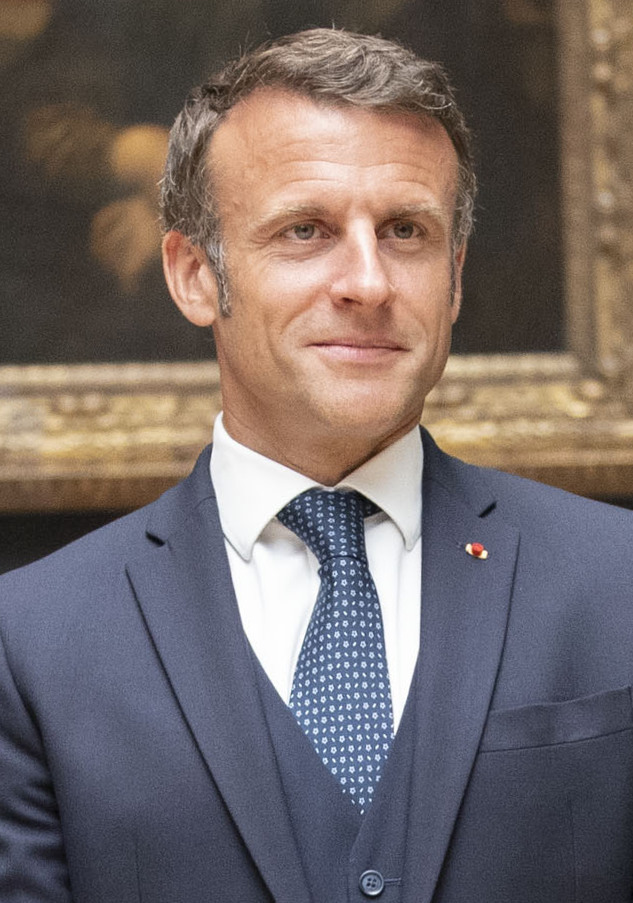 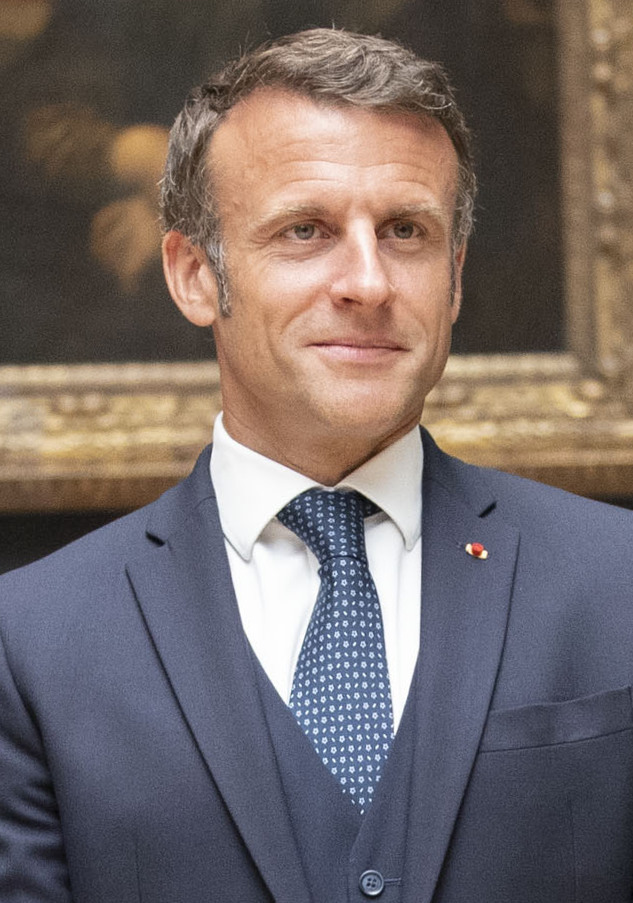 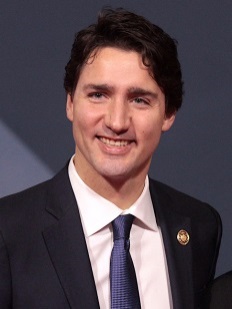 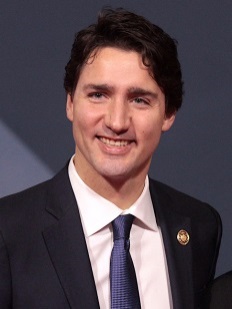 33
Way Cool!
Vertex Cover
Independent Set
34
Solving Vertex Cover and Independent Set
Reduction
A strategy for creating algorithms
Solve one problem by converting it into a different problem, then using an algorithm for that other problem.
Independent Set Reduces To Vertex Cover
O(V) Time
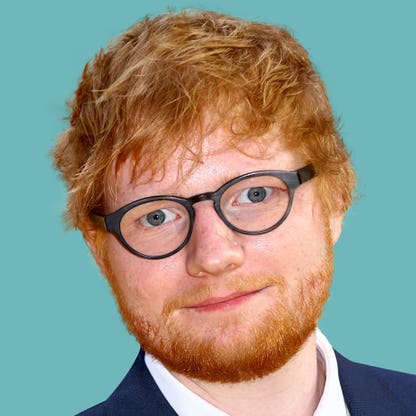 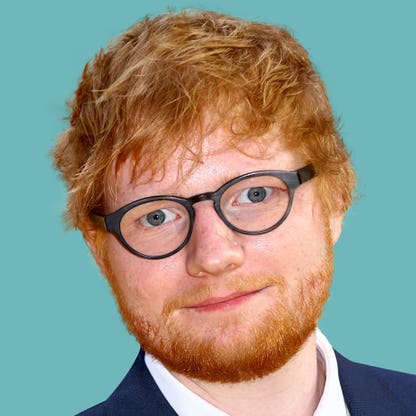 Independent Set Input
Vertex Cover Input
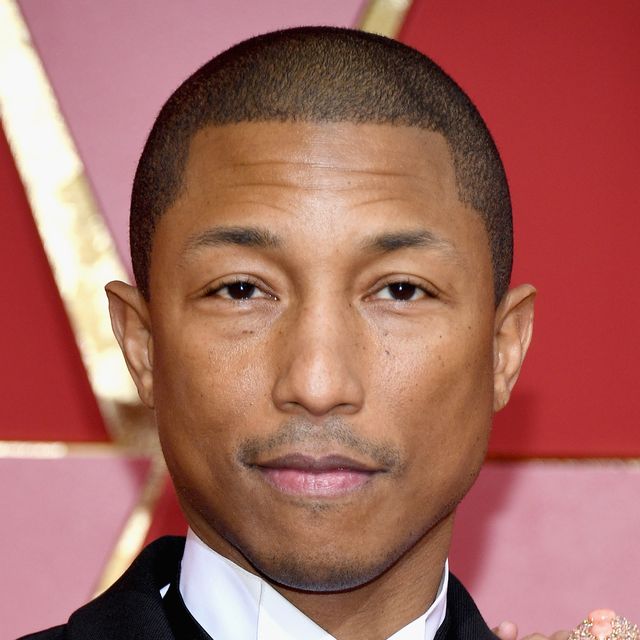 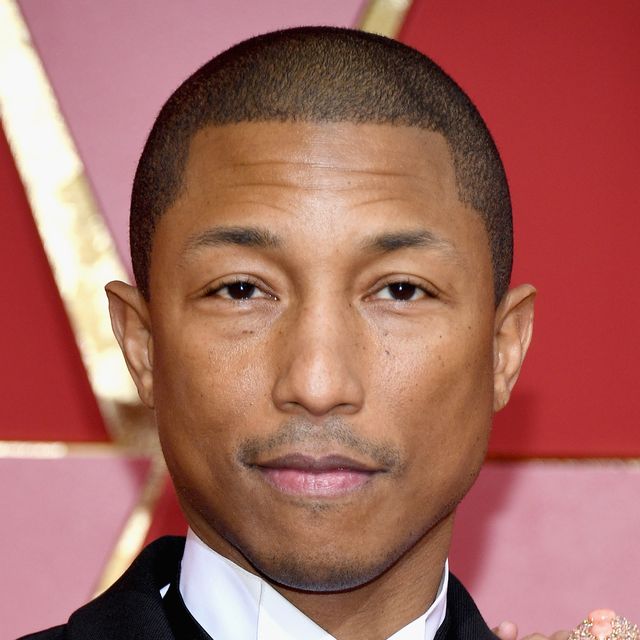 Relate Independent Set input to Vertex Cover output
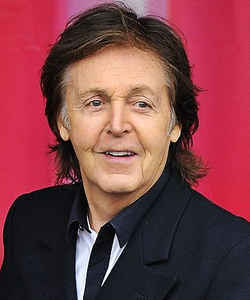 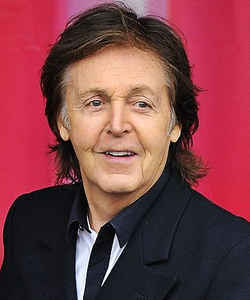 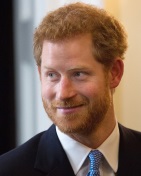 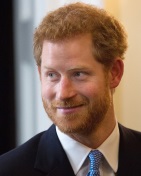 Any Algorithm for Vertex Cover
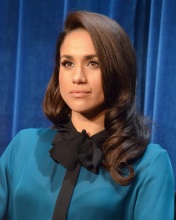 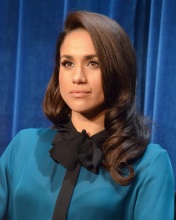 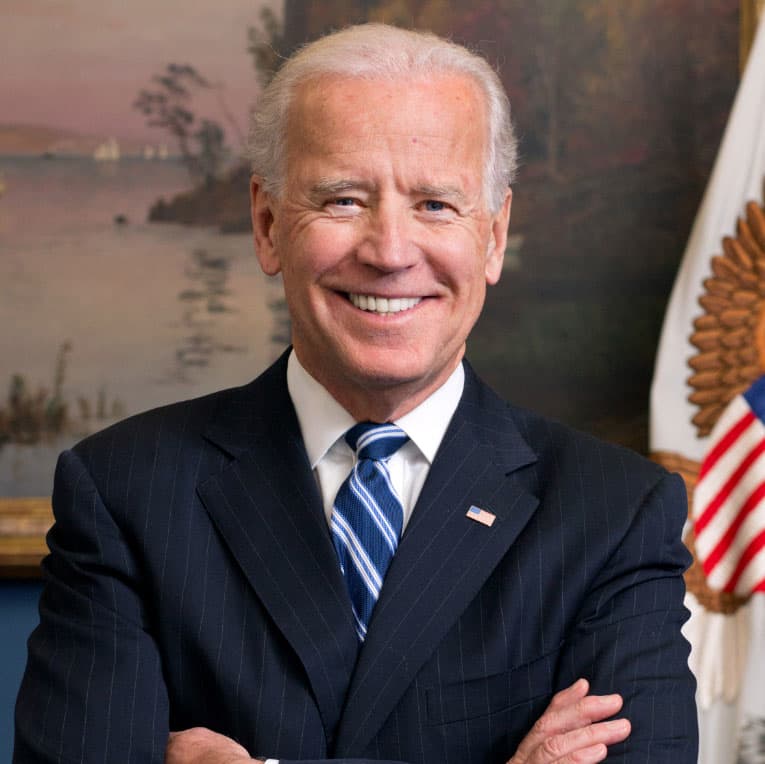 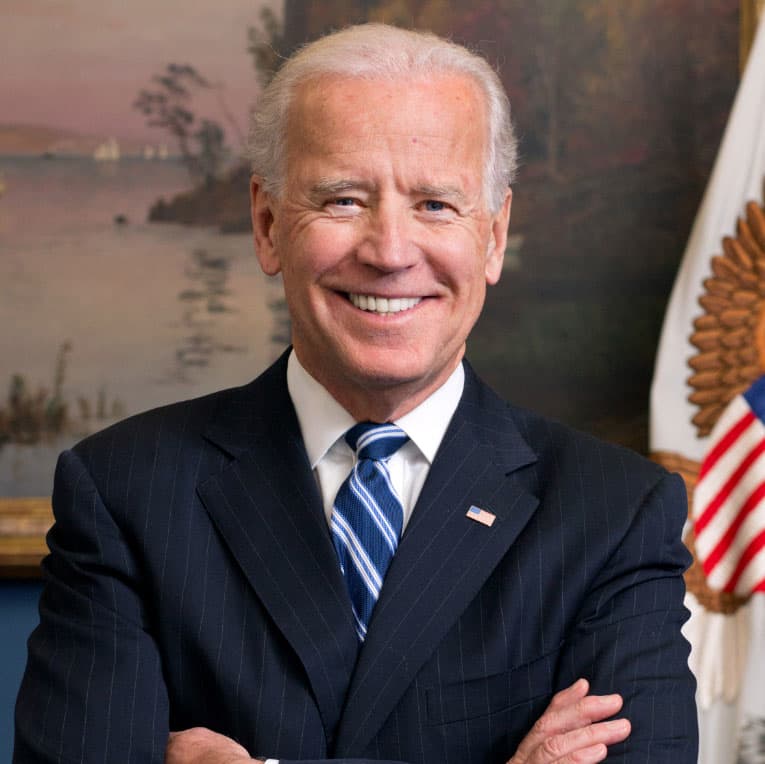 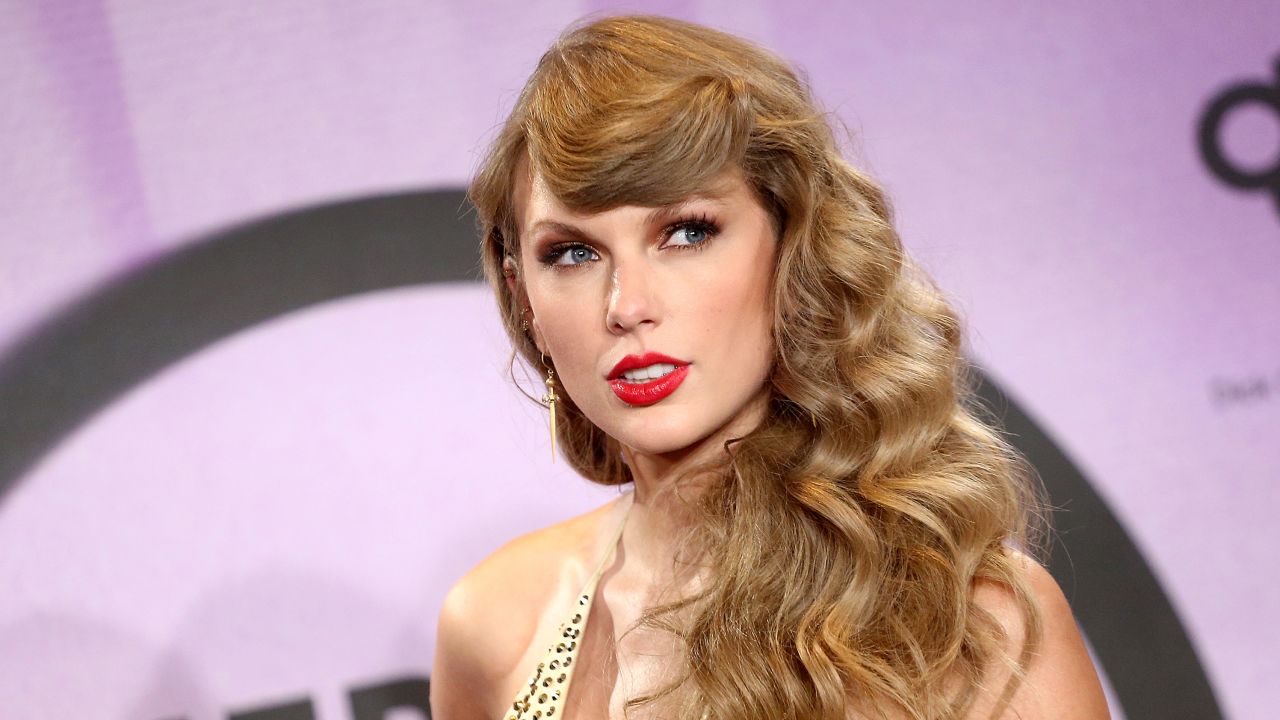 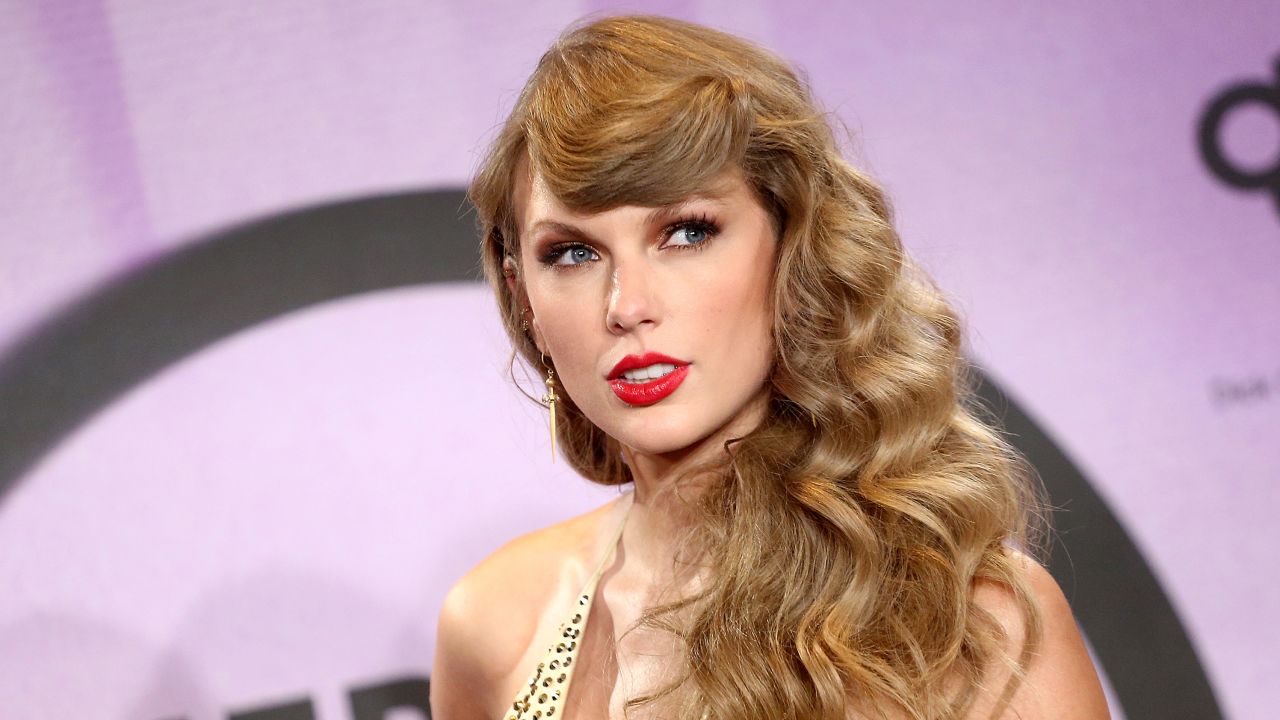 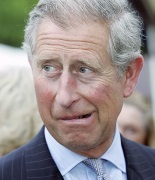 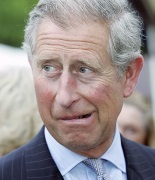 Relate Independent Set output to Vertex Cover output
Vertex Cover Ouput
Independent Set Output
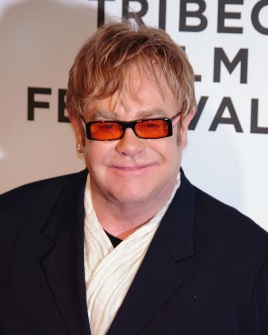 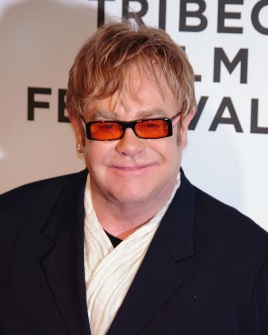 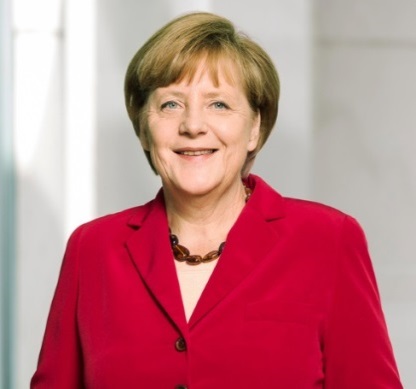 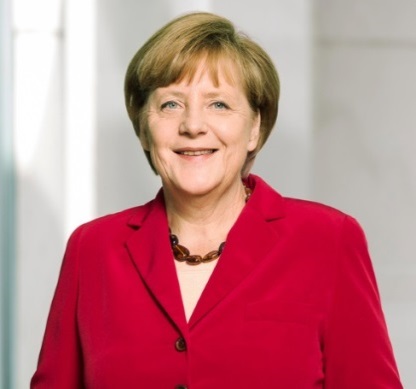 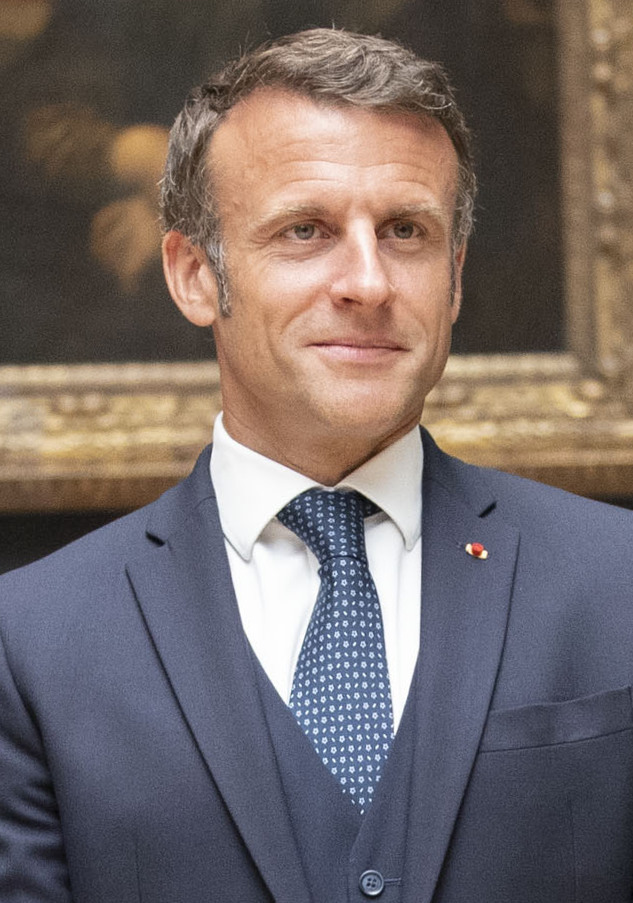 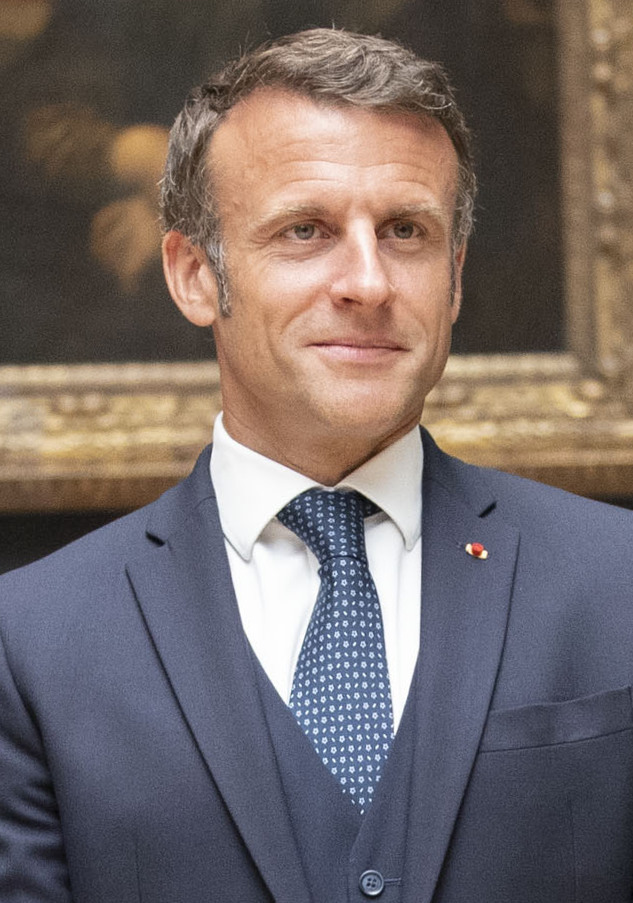 Give same output
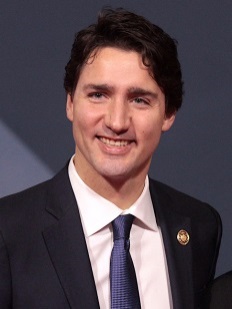 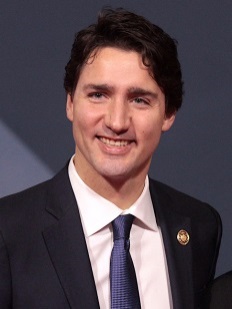 Reduction
37
Reductions
Shows how two different problems relate to each other
MOVIE TIME!
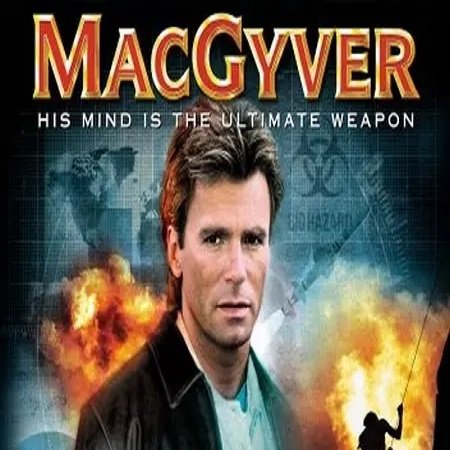 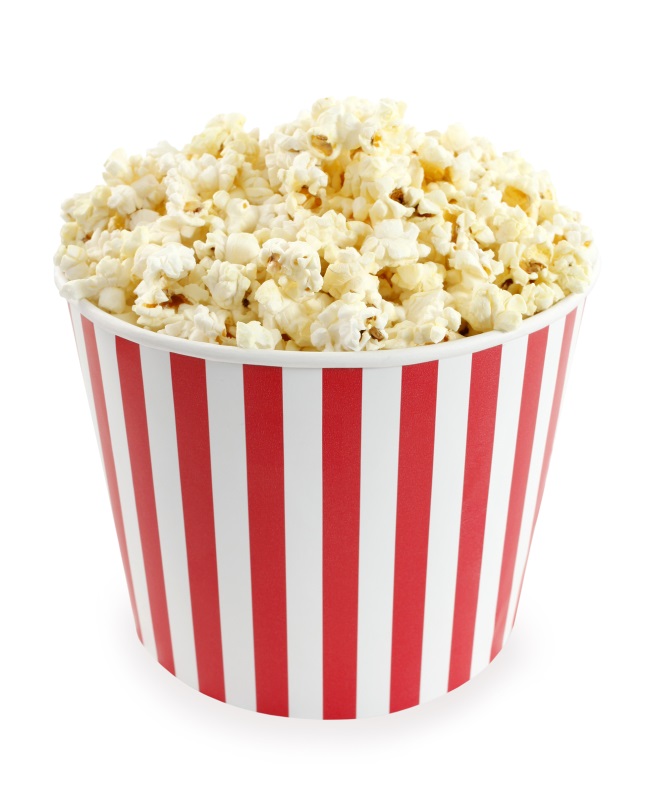 38
MacGyver’s Reduction
Problem we do know how to solve
Problem we don’t know how to solve
Aim duct at door, insert keg
Opening a door
Lighting a fire
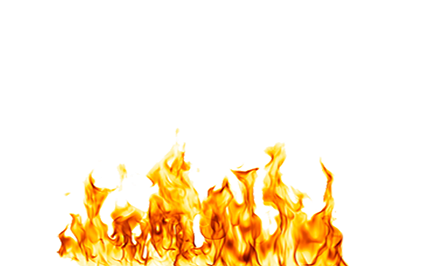 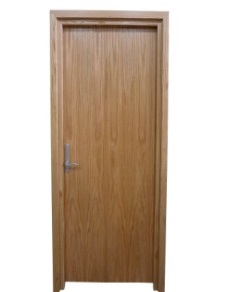 How?
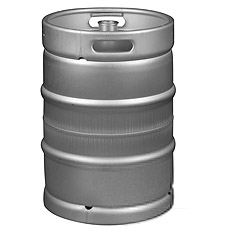 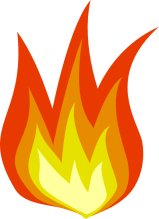 Keg cannon battering ram
Alcohol, wood, matches
Put fire under the Keg
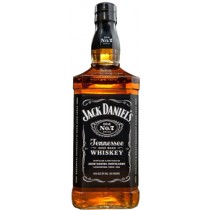 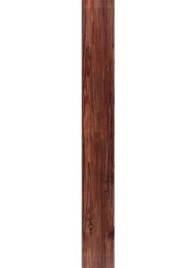 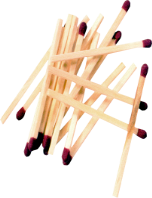 Reduction
39
NP-Complete
Checkers
Go
Chess
Vertex Cover
Independent Set
Hamiltonian Path
Cryptography
Prime factorization
Sorting
Shortest Path
Euler Path
Gap?
Unknown!
NP-Hard
42
NP-Hard Idea
For every NP problem
An NP-Hard Problem
Any NP Problem
There exists a polynomial-time reduction to each NP-Hard Problem
Reduction
43
Showing NP-Hardness
A new NP-Hard Problem
A First NP-Hard
 Problem
Any NP Problem
Reduction
Reduction
44
NP-Complete
45
NP-Completeness
Any other NP-Complete Problem
Any NP-Complete Problem
If this could be done in polynomial time
Then this could be done in polynomial time
Reduction
46
NP-Completeness
Any other NP-Complete Problem
Any NP-Complete Problem
Then this cannot be done in polynomial time
If this cannot be done in polynomial time
Reduction
47
Overview
Why should YOU care?
Why should YOU care?
Does P=NP?
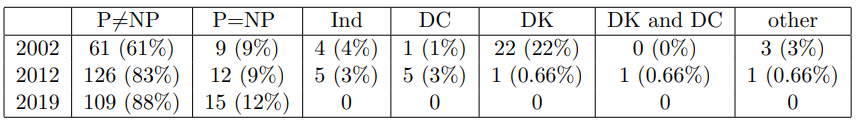 https://www.cs.umd.edu/users/gasarch/BLOGPAPERS/pollpaper3.pdf
51
When Will P=NP be resolved?
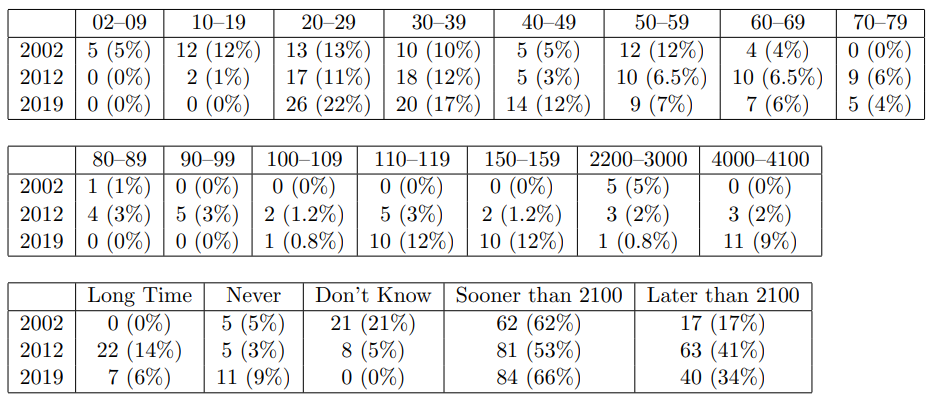 52
Notable Statements on P vs NP
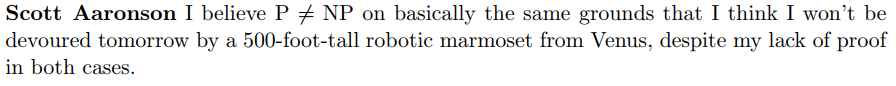 Suggested rephrased question:
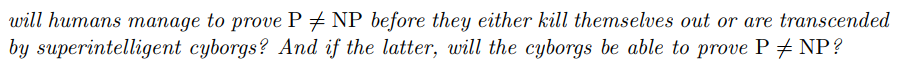 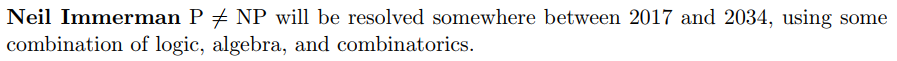 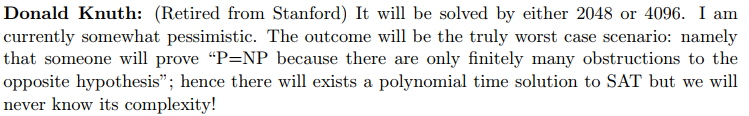 53
NP-Complete
Checkers
Go
Chess
Vertex Cover
Independent Set
Hamiltonian Path
Cryptography
Prime factorization
Sorting
Shortest Path
Euler Path
Gap?
Unknown!
Overview
Why should YOU care?